Use short division to divide 3- and 4-digit numbers by 1-digit numbers,including those that leave a remainder.
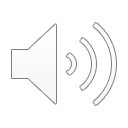 Let’s have a go at547 ÷ 3
3  5 4 7
1
Year 5
Use short division to divide 3- and 4-digit numbers by 1-digit numbers,including those that leave a remainder.
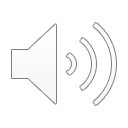 Just to make this a bit less confusing, we are going to use sticky notes to hide numbers; then reveal each column in turn.
1, and 2 left over.
We write 1 in the 100s place, as we are dividing the 100s, then 2 in front of the 10s digit.
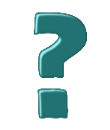 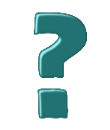 How many 3s in 24?
How many 3s in 5?
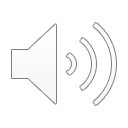 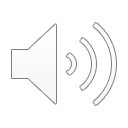 1
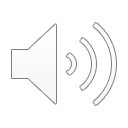 3  5 4 7
2
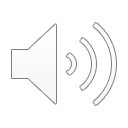 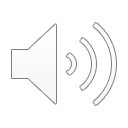 2
Year 5
Use short division to divide 3- and 4-digit numbers by 1-digit numbers,including those that leave a remainder.
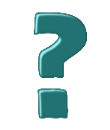 How many 3s in 7?
8. We write 8 in the 10s place as we are dividing the 10s.
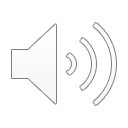 1
8
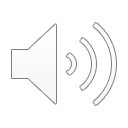 3  5 4 7
2
3
Year 5
Use short division to divide 3- and 4-digit numbers by 1-digit numbers,including those that leave a remainder.
2 and 1 left over. We write 2 in the 1s column and there is a remainder of 1.
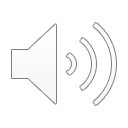 1
8
2 r 1
3  5 4 7
2
The answer is 182 r 1.
4
Year 5
Use short division to divide 3- and 4-digit numbers by 1-digit numbers,including those that leave a remainder.
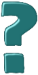 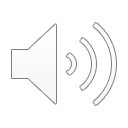 Now let’s try an example with 4 digits!Roughly how many 6s are in 1381?
1381 ÷ 6
200 × 6 = 1200 and 300 × 6 = 1800, so the answer must lie between 200 and 300.
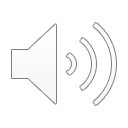 6 1 3 8 1
5
Year 5
Use short division to divide 3- and 4-digit numbers by 1-digit numbers,including those that leave a remainder.
How many 6s in 1? 
None, so move the sticky.
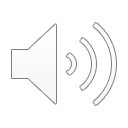 How many 6s in 13?
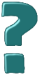 We are going use sticky notes to hide, then reveal each column in turn.
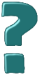 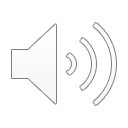 6 13 8 1
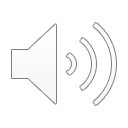 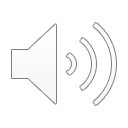 6
Year 5
Use short division to divide 3- and 4-digit numbers by 1-digit numbers,including those that leave a remainder.
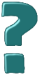 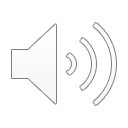 How many 6s in 18?
2, and 1 left over.
We write 2 in the 100s place as we are dividing the 100s, then 1 in front of the 10s digit.
2
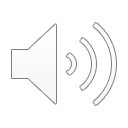 1
6 1 3 8 1
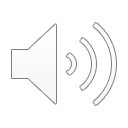 7
Year 5
Use short division to divide 3- and 4-digit numbers by 1-digit numbers,including those that leave a remainder.
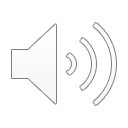 3. We write 3 in the 10s place as we are dividing the 10s.
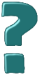 How many 6s in 1?
2
3
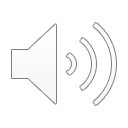 6 1 3 8 1
1
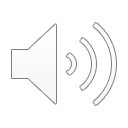 8
Year 5
Use short division to divide 3- and 4-digit numbers by 1-digit numbers,including those that leave a remainder.
0, and 1 left over.
We write 0 in the 1s place.
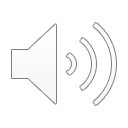 2
3
0 r 1
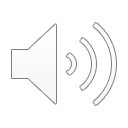 6 1 3 8 1
1
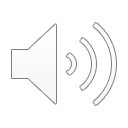 The answer is 230 r 1
9
Year 5